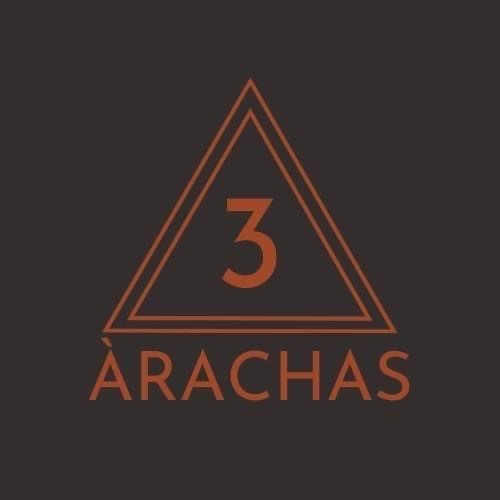 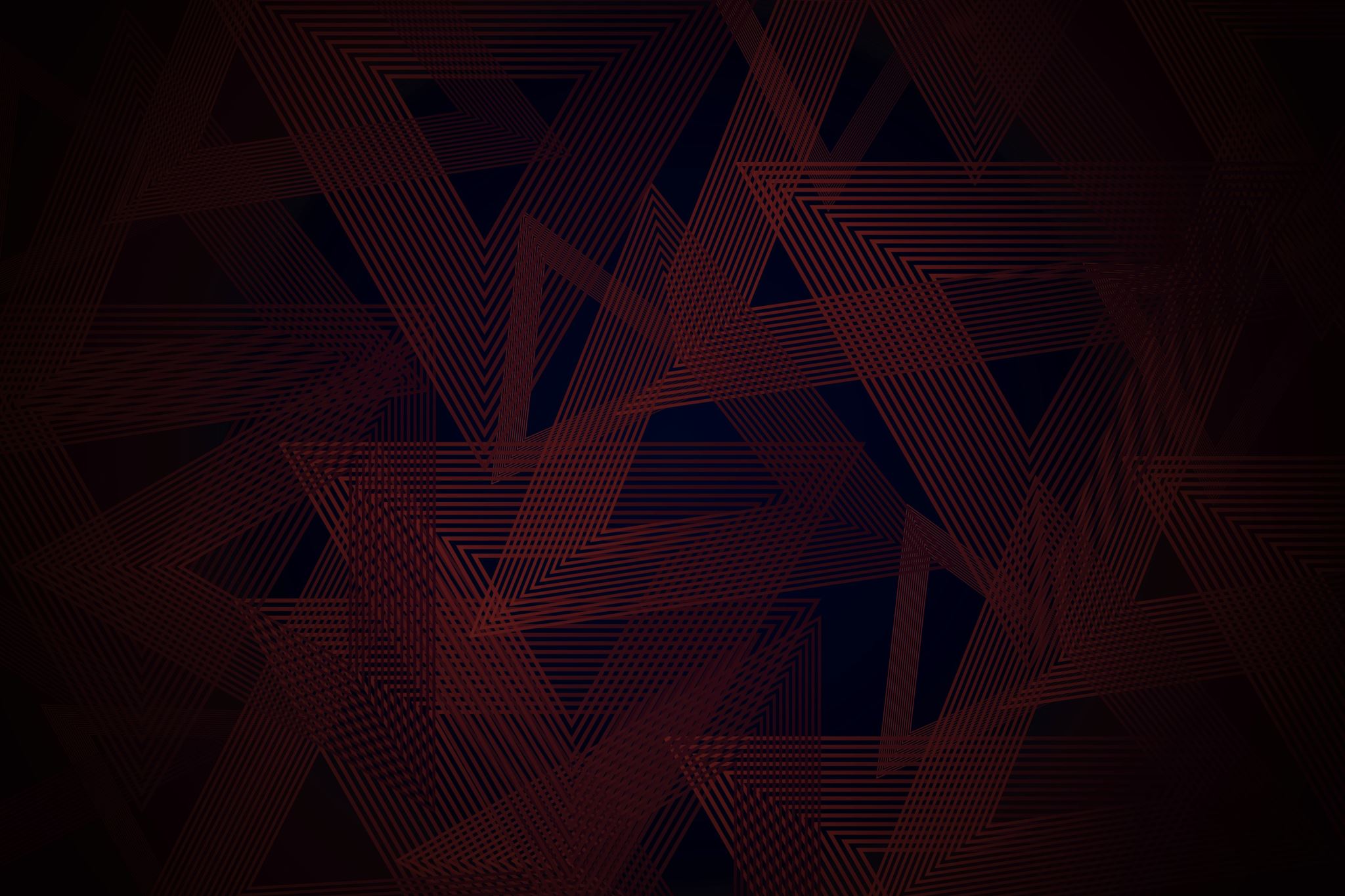 Governance
Heart of the community: village halls conference
Governance  - why?
[Speaker Notes: Our village halls hold such an important role in our communities BUT running a building is serious business 
Needs are constantly changing and added pressures means that it doesn’t get easier
Comes with legal and governance requirements 
Why is governance so important]
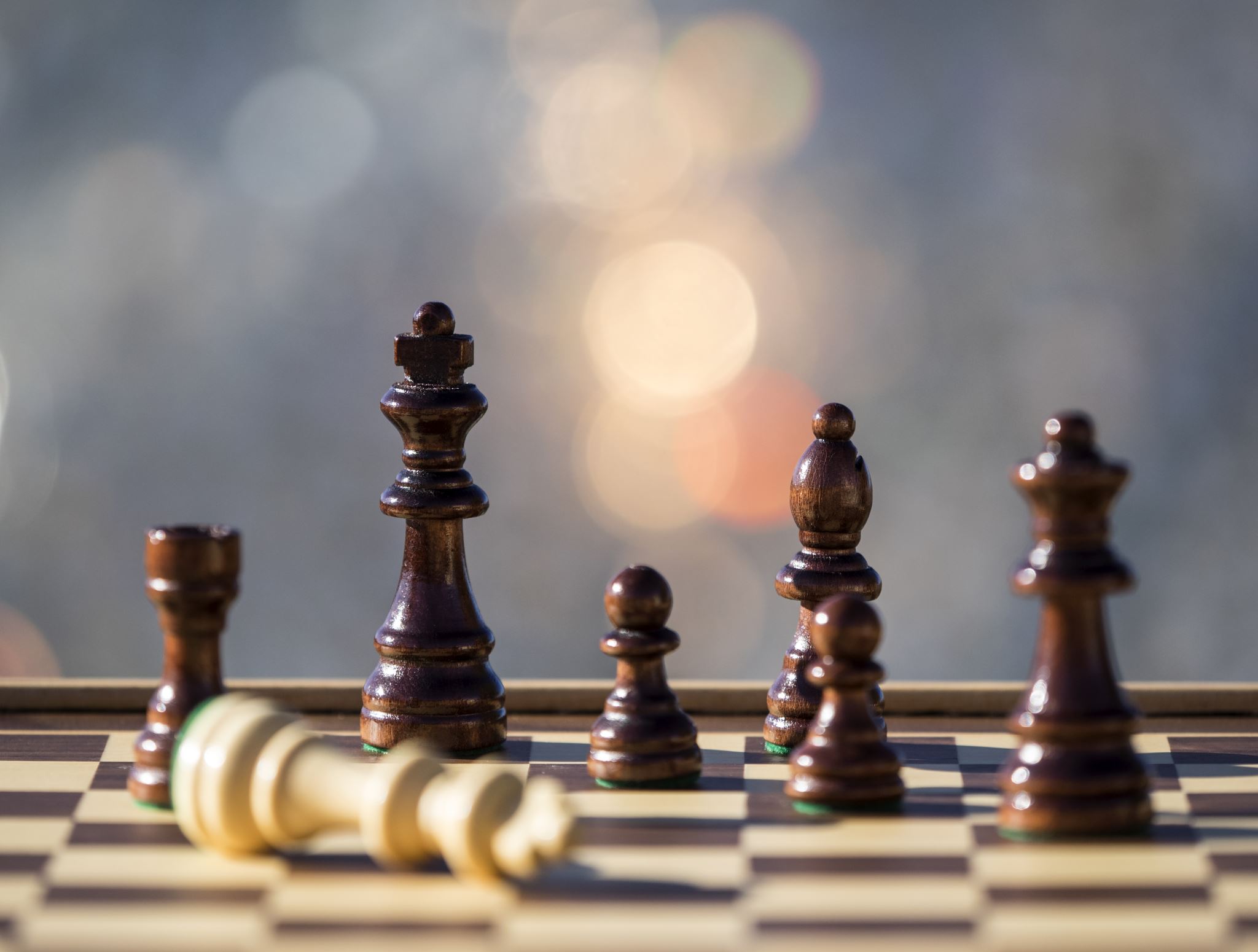 Role of Board
The ‘WHAT’
Leadership and strategy
Control and compliance
For example:
the mission
policy and strategy
appointing and overseeing management & volunteers 
managing governance processes
providing insight, wisdom and judgement
monitoring performance of the organisation
[Speaker Notes: Role of the board is important – but it can be difficult 
Inward and outward perspective 
Legal duty & compliance balanced with the operational requirements of the hall]
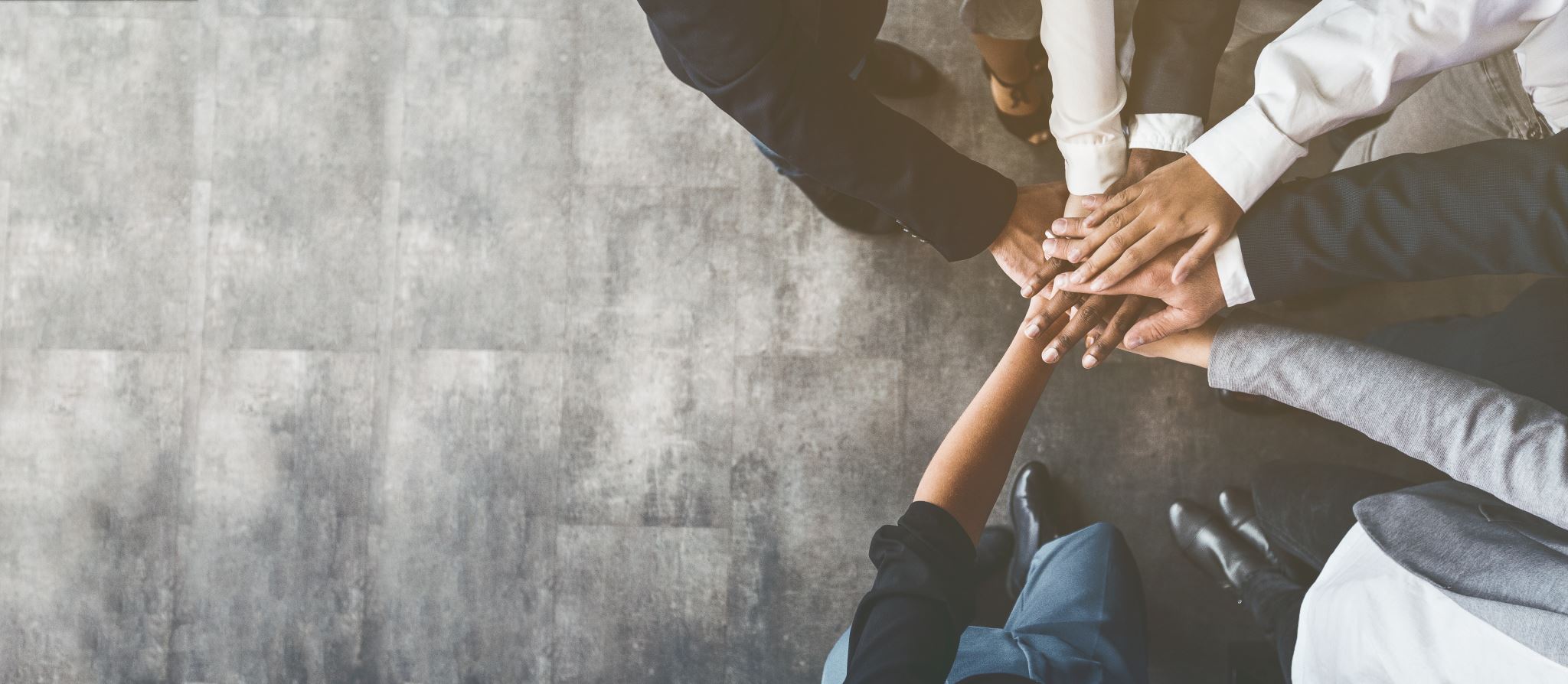 Behavioural Governance
Collective responsibility 
Structures and procedures not sufficient for good governance alone
Importance of board working as a team
Trust & open communication 
Respecting and valuing diversity
[Speaker Notes: Collective responsibility is an important aspect of being on a board
Others decisions may have an affect on you
Legal consequences of the collective voice
Implementing behavioural governance 
Team working
Inductions/codes of conduct]
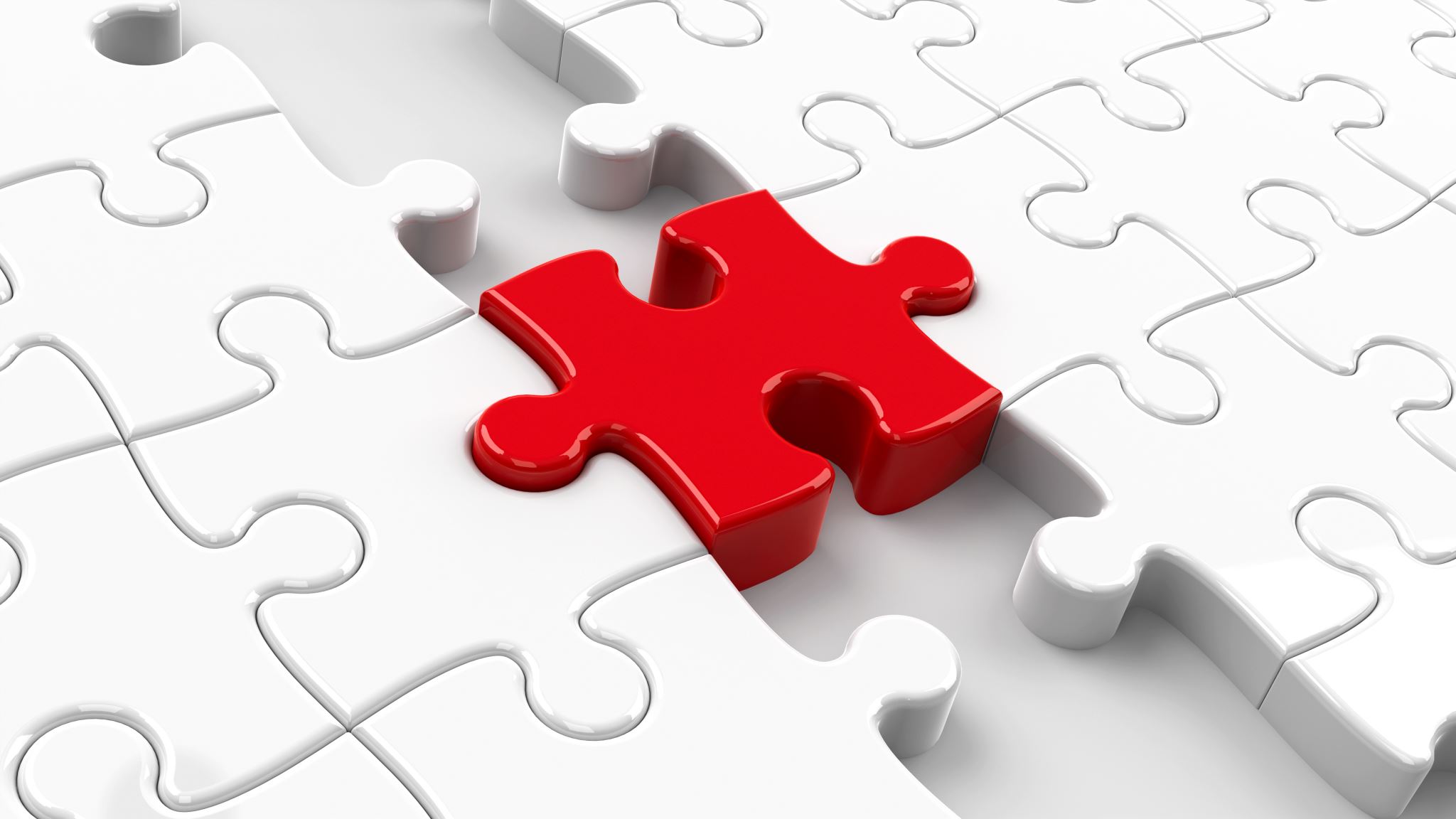 Legal Structure
Status quo – fit for purpose
Are you incorporated? Do you need to be? 
Do you understand your compliance requirements – updates April 2024
Do you understand the governance in your structure? Who is in control? 
Are your board inducted correctly and do they understand the structure?
Day-to-day governance
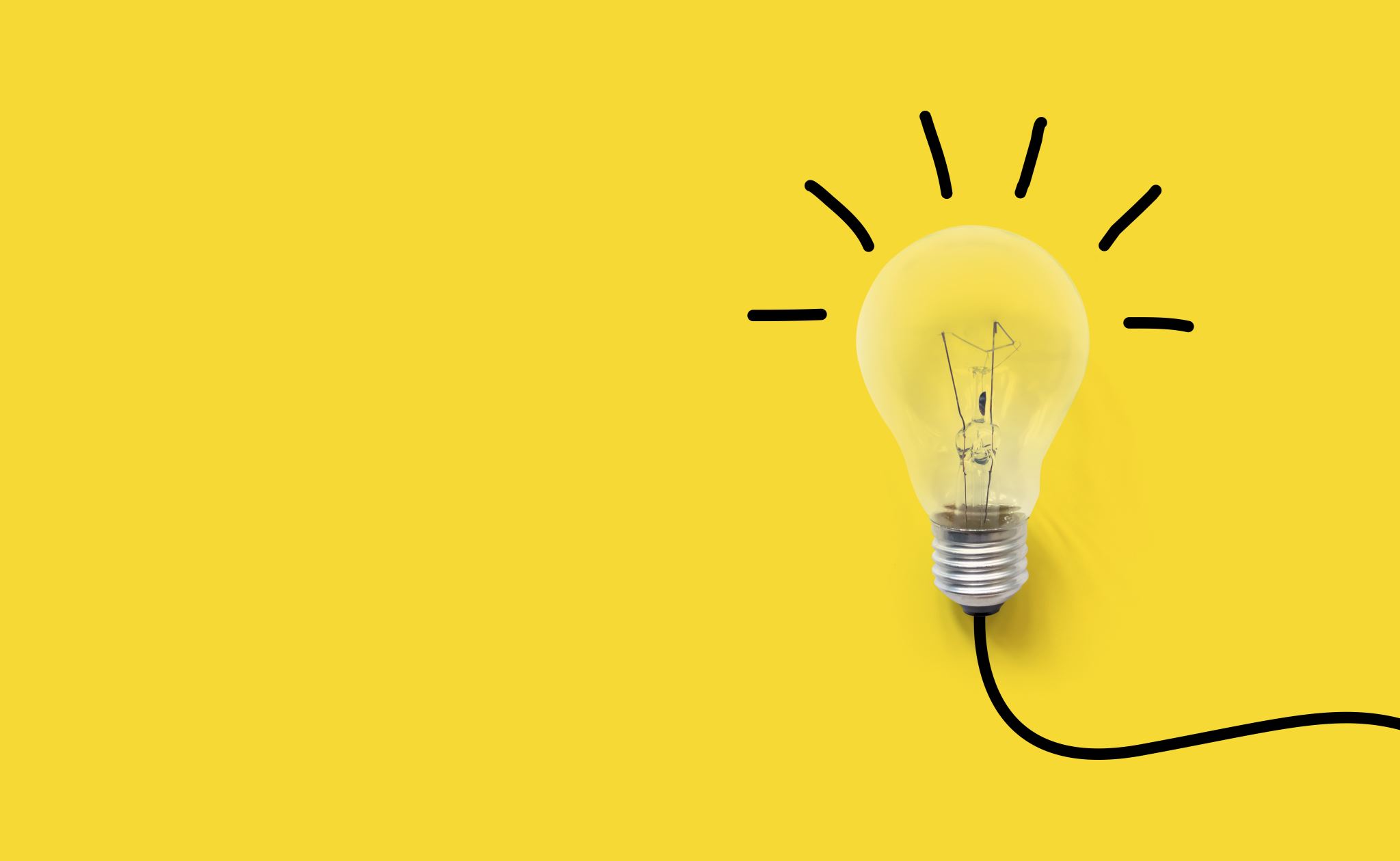 Effective decision making
Powers – governing document
Align with strategic objective  - balance with longer term priorities 
Consider legal duties 
Information gathering in advance
Consider working groups/sub-committees/collaborative working 
Take advice where needed 
Risk assessment  - Garry!
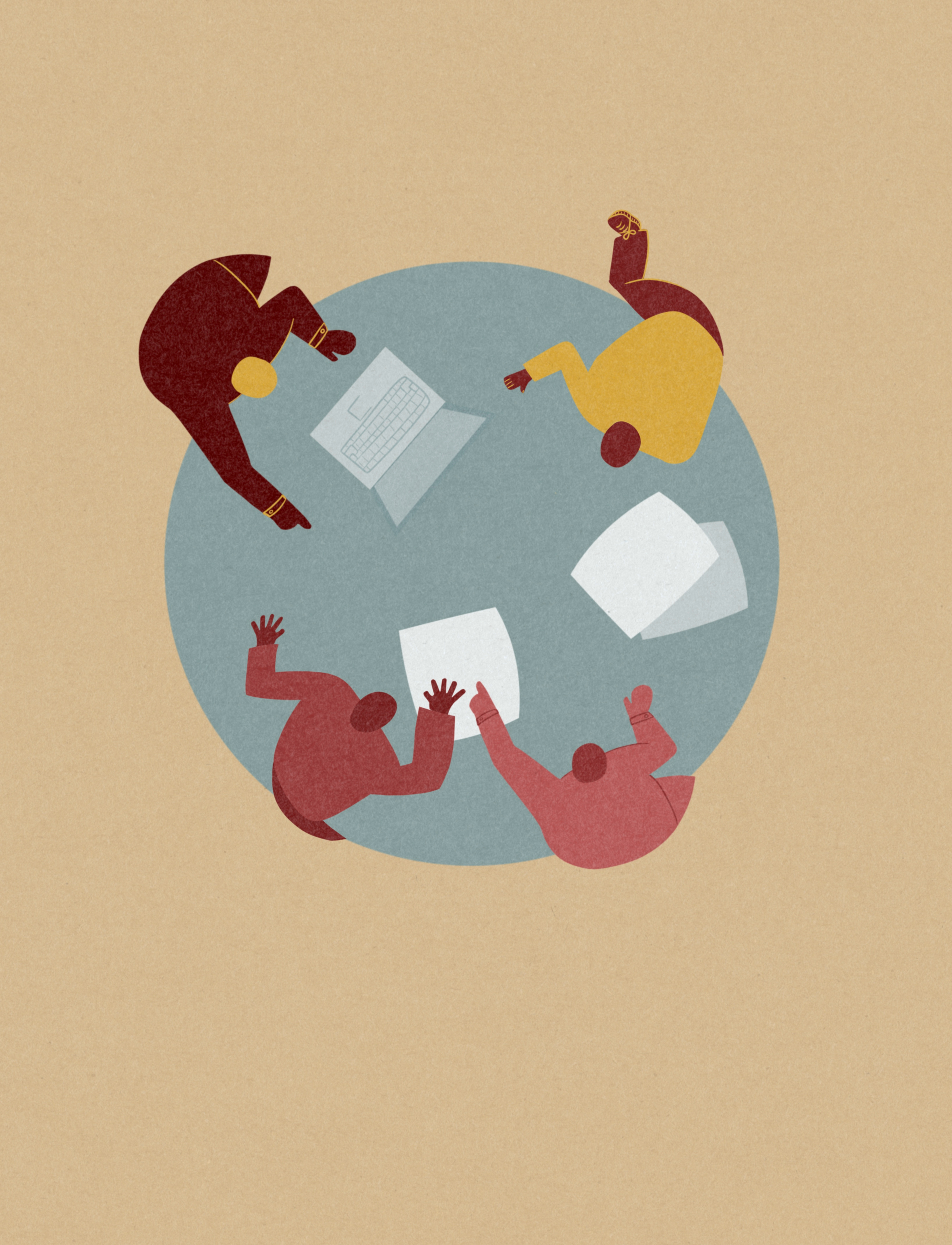 Running meetings effectively
Keep meetings to a minimum
Allow for online/remote participation/access  
Clear, well timed, agenda 
Key documents in advance 
Effective chairing 
Give context 
Encouraging participation (beware of dominant voices!)
Creative ways to engage/discuss (avoiding cookie-cutter approach) 
Results/actions cleared defined and recorded
Succession
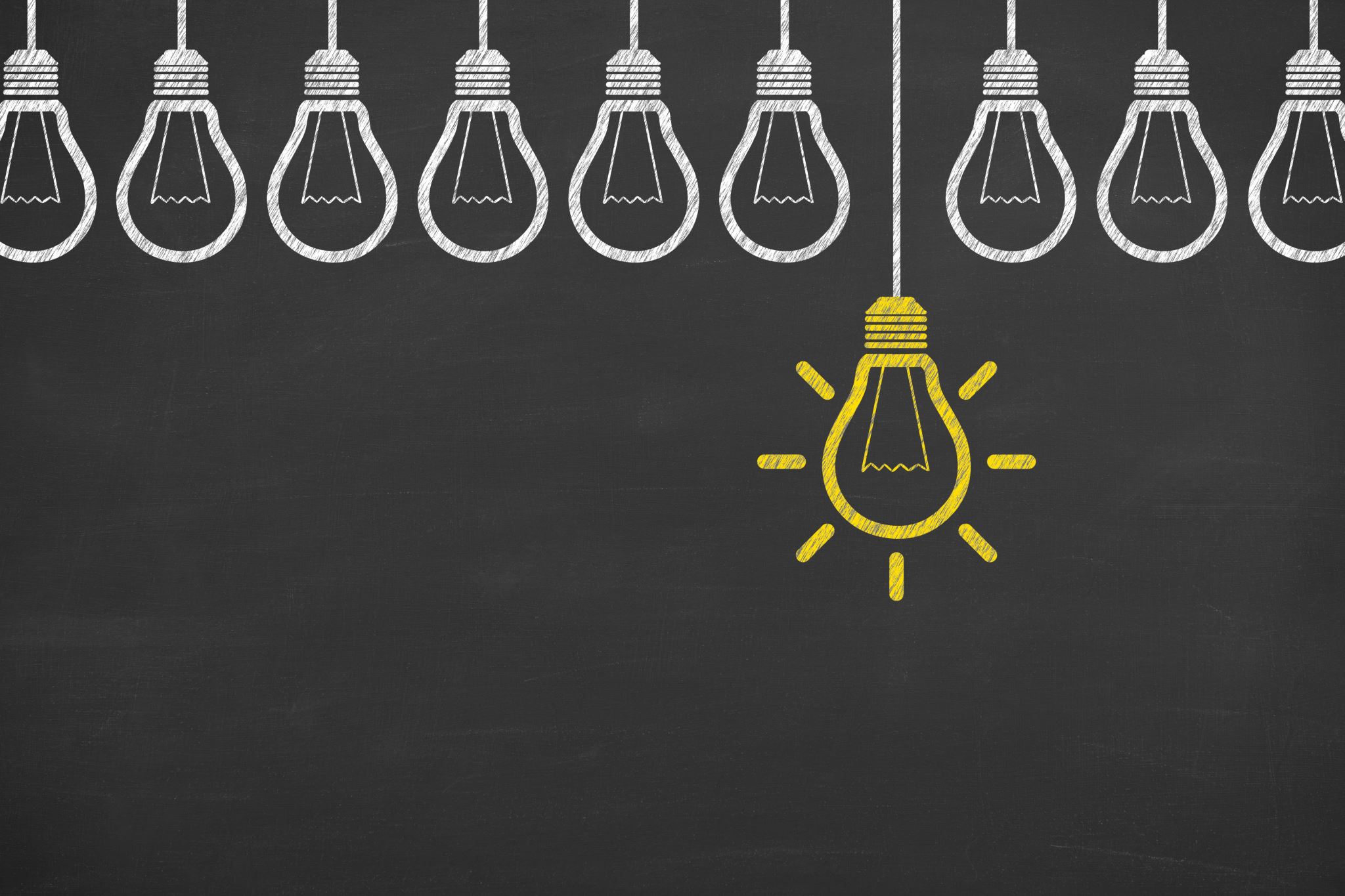 Review of status quo
Strategic priorities for future
Future-proofing 
Individual board member commitment review v skill match
Review of governance – action plan 
Embedding governance – expected/unexpected departures & continuity 
Terms in office/constitution fit for purpose
Recruitment of new board members BUT effective handover time
Replacement of long serving board member
Young people engagement
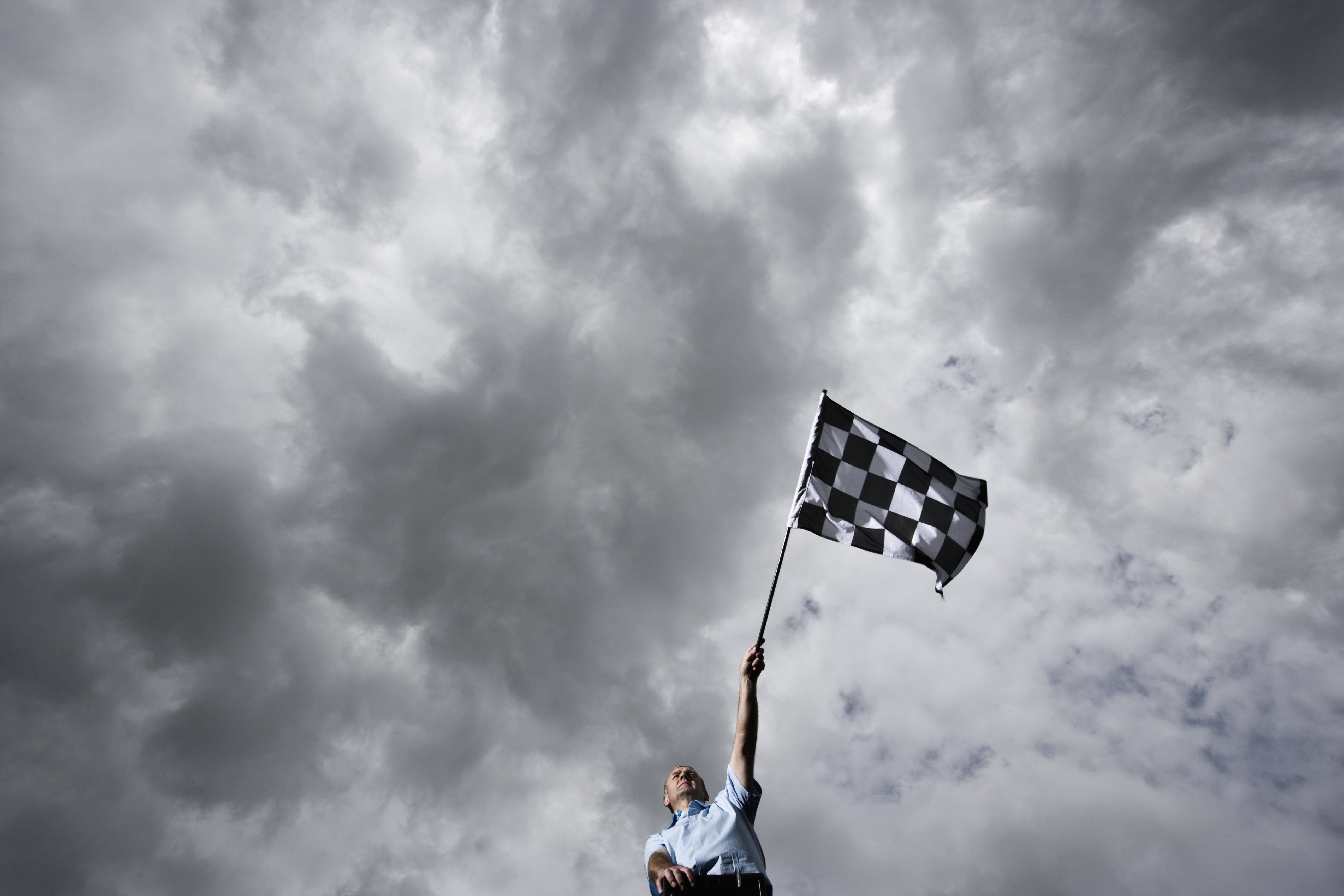 IN a nutshell
Ensure that your Hall complies with its governing document, legal duties and other legislation
Ensure that your Hall sets, maintains and operates within its objectives 
Make sure that your Hall only spends money and uses resources for activities that contribute to its objectives
Ensure the financial stability and sustainability  
Contribute to and set strategic goals, implement plans in the short, medium & long term and monitor and evaluate progress 
Safeguard the values and reputation 
Ensure that your board is and remains effective in its decision making
Manage and supervise performance of the board,  staff & volunteers and arrange training where necessary
Any questions?